ASSESSMENT IS FOR Learning
Effective questioning
Underpinned by a belief that all learners can make progress; that achievement comes from effort not just ability.
[Speaker Notes: Formative Assessment – all about using assessment to make adjustments to support pupils; literally to support learning, to see what needs to be retaught, to see what can be moved on from]
[Speaker Notes: Today’s focus; however, will be making use of others]
Learning Intentions
We will be able to establish a classroom culture in which all pupils engage in discussion
We will know strategies to ask effective questions
[Speaker Notes: How will we know we can do these? 
- Be able to explain strategies to others; be able to use one tomorrow]
T-p-s
How we establish a culture where every pupil is involved?
To establish a culture where all pupils are involved…
Thinking time
Strategies for gathering in answers
Talking Partners
Thinking time
Three seconds at least (rather than one)
Making it clear that it is thinking time
Better to have something to do – jot down answer; discuss with a partner; Think Pair Share…
[Speaker Notes: avoid simply asking questions and immediately taking answers from the same pupils who quickly raise their hands. If a pupil is trying to think of an answer, hands shooting up around them will be distracting and disheartening; constantly experiencing this may lead to pupils opting out of class discussion.]
Random selection
Selecting pupils to answer rather than having them put their hands up
“Hands up? You must have a question!”
[Speaker Notes: Issue of making some pupils uncomfortable
Needs to be a culture that all pupils are involved so they’re used to it
Try to chip away over time
But must respect pupils’ feelings obviously – if they’re uncomfortable make a subtle agreement with them]
Taking in answers
Word wave
No hands up
Select pupil to give partner’s response
Select pair; both pupils need to answer
Shouting out at once
“Popcorn”
A Big question
Following a block of teaching, a question is asked with multiple choice answers
Answers indicated by:
Holding up fingers
Going to the corresponding corner
Show me boards
Socrative
What can we do to preserve the ozone layer?
Reduce the amount of carbon dioxide produced by cars and factories
Reduce the greenhouse effect
Stop cutting down the rainforests
Limit the numbers of cars that can be used when the level of ozone is high
Properly dispose of air-conditioners and fridges
Talking Partners
Chance for pupils to consider answers together
30 seconds after questions, especially at start of lesson
Change regularly – weekly, if possible
Continue to randomly select pupils to answer questions
A class success criteria (like a list of rules) for being an effective talk partner should be established at the start of the session and displayed
Where particular support is required there should be a trio rather than a pair
Partners must be assigned by the teacher, rather than pupils just being instructed to discuss their ideas with someone
Talking Partners
Not paired up by ability, gender, friendship…
But randomly
[Speaker Notes: Discussion – problems with this?

https://www.shirleyclarke-education.org/video/science-soil-study/ Older Pupils
https://www.shirleyclarke-education.org/video/math-word-problems/ Talk partners, mid-lesson stop; with 3.44 left, teacher discussion about the talk partners]
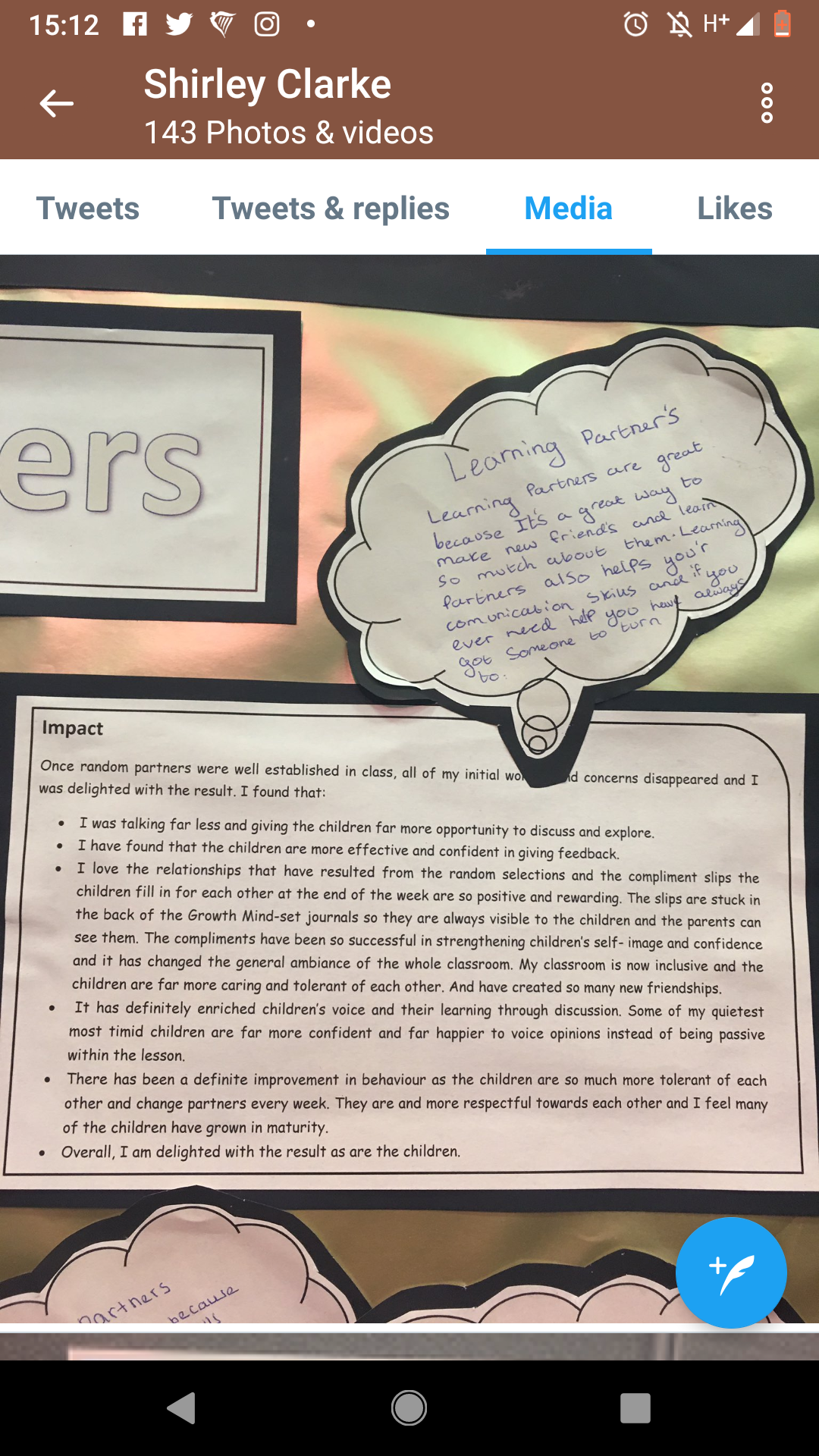 Responding to answers
A teacher’s response to pupils’ incorrect answers is also important
In order to develop a true growth mind-set (vital for AifL to work) we must embrace challenge and remove the stigma around mistakes
[Speaker Notes: Want to create an environment when pupils are confident to answer and don’t feel embarrassed by wrong answers – how?]
Responding to answers
Gathering answers – “Okay - does anyone have anything they can add to this?”
Asking for explanation of wrong answers – “What makes you say that?”
Offering additional information – “What if I told that…? Would that make a difference?”
Stalling to give pupil reflection time – “Hold that thought and we’ll come back to that.”
No pressure – “What do you think? Anything at all.”
Thanking pupils for mistakes – “Thank you for that, actually, because it means we can discuss this more…”
[Speaker Notes: Want to create an environment when pupils are confident to answer and don’t feel embarrassed by wrong answers – how?]
Learning Intentions
We will be able to establish a classroom culture in which all pupils engage in discussion
We will know strategies to ask effective questions
[Speaker Notes: How will we know we can do these? 
- Be able to explain strategies to others; be able to use one tomorrow]
Effective Questioning
Aiming for more than recall questions
[Speaker Notes: Possible classroom visuals – helpful for staff and pupils]
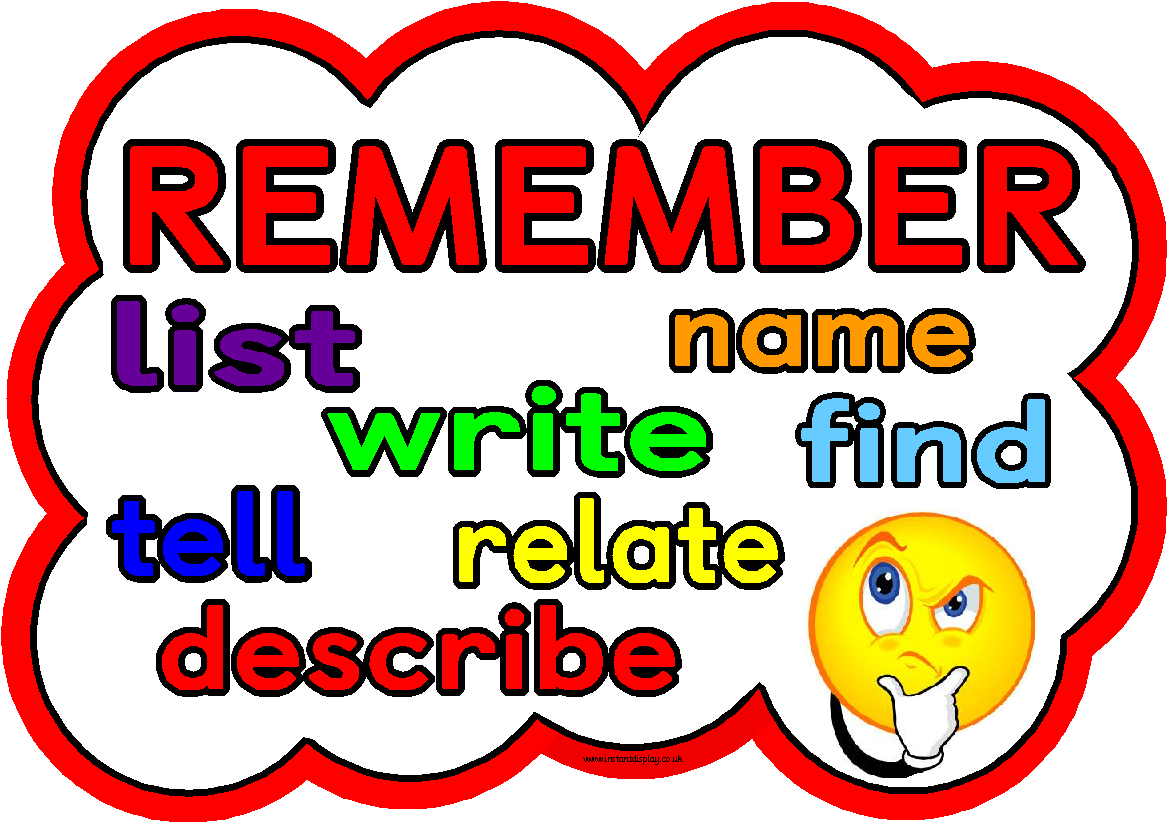 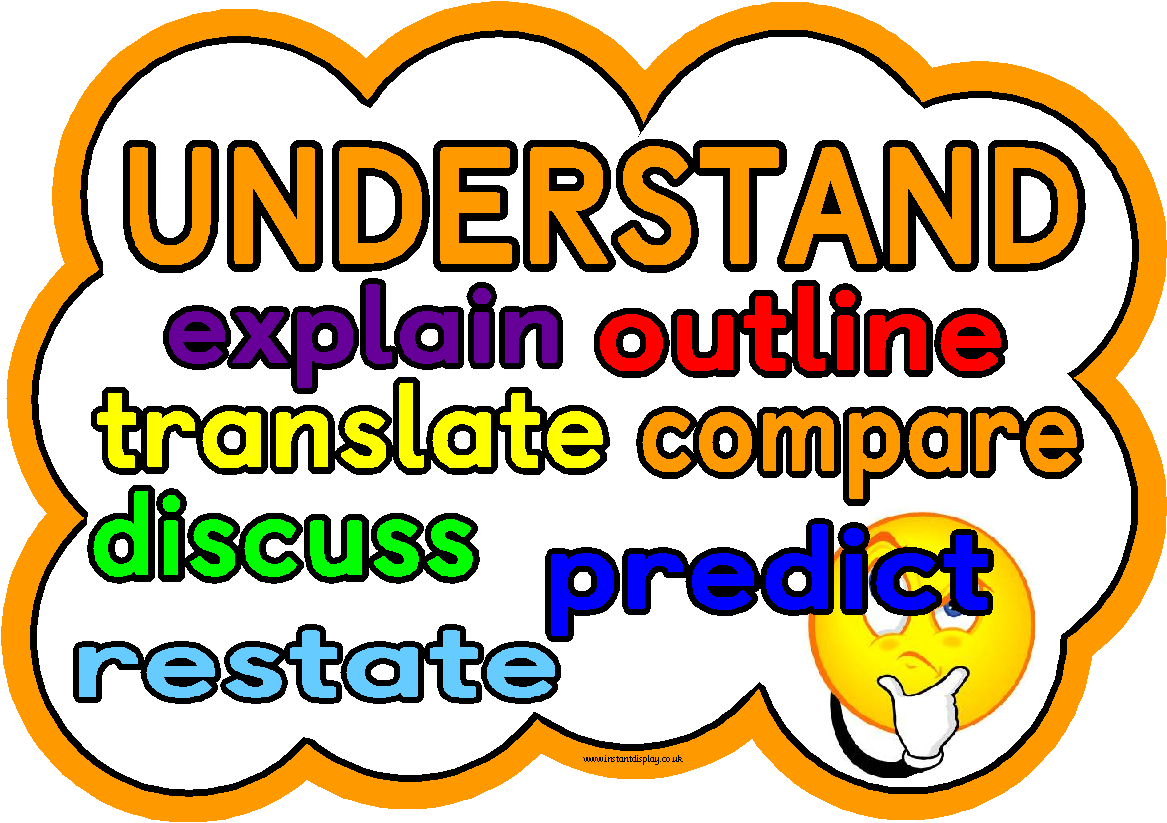 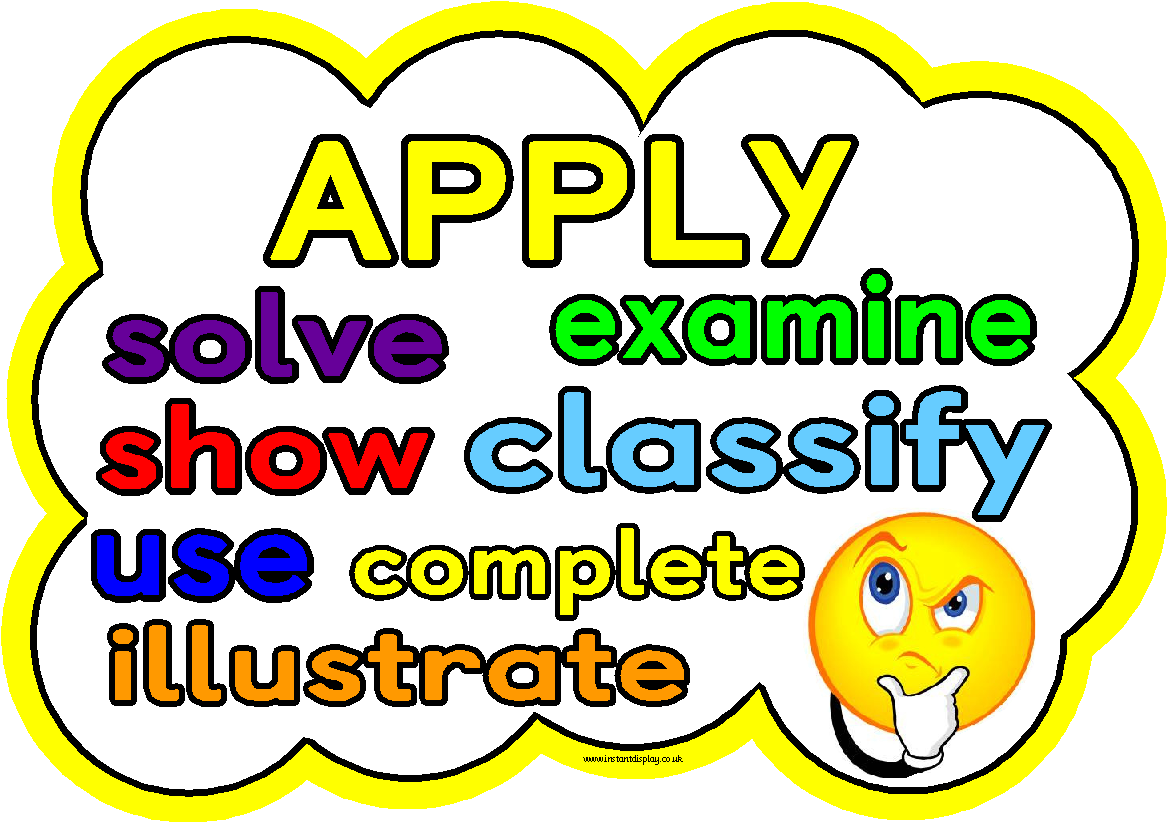 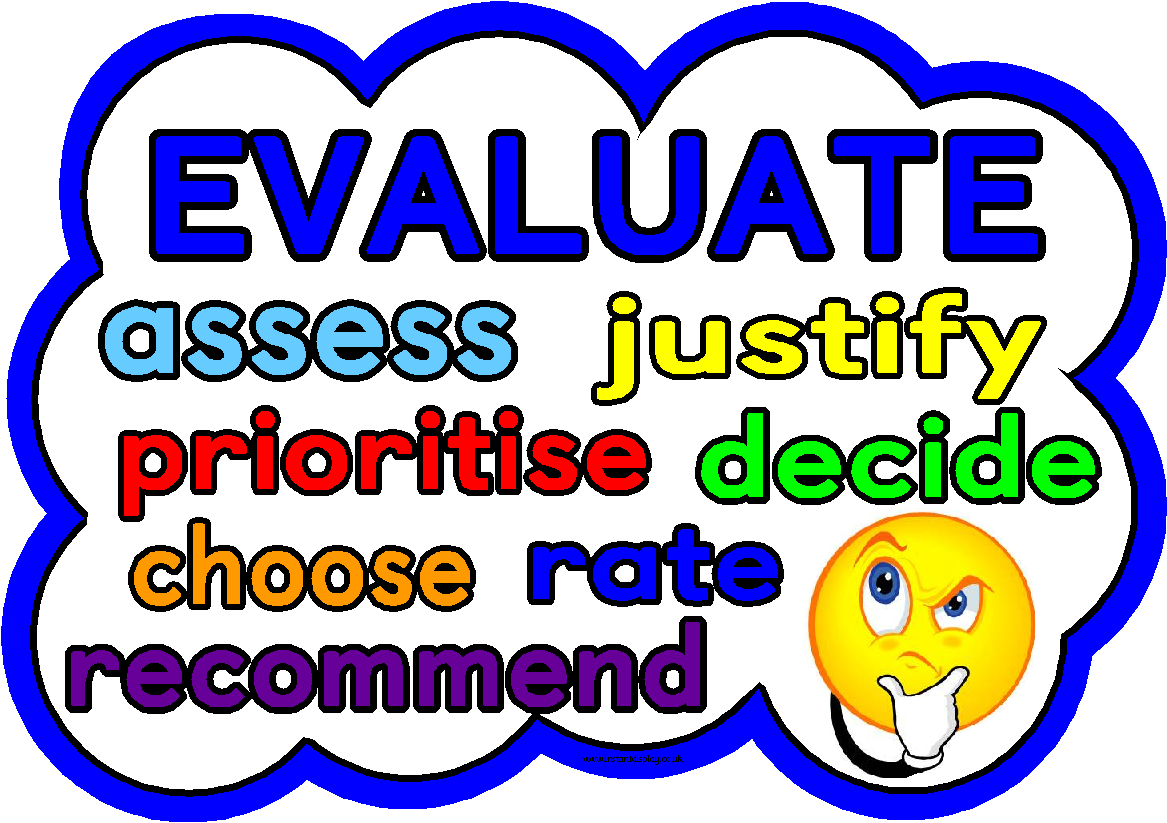 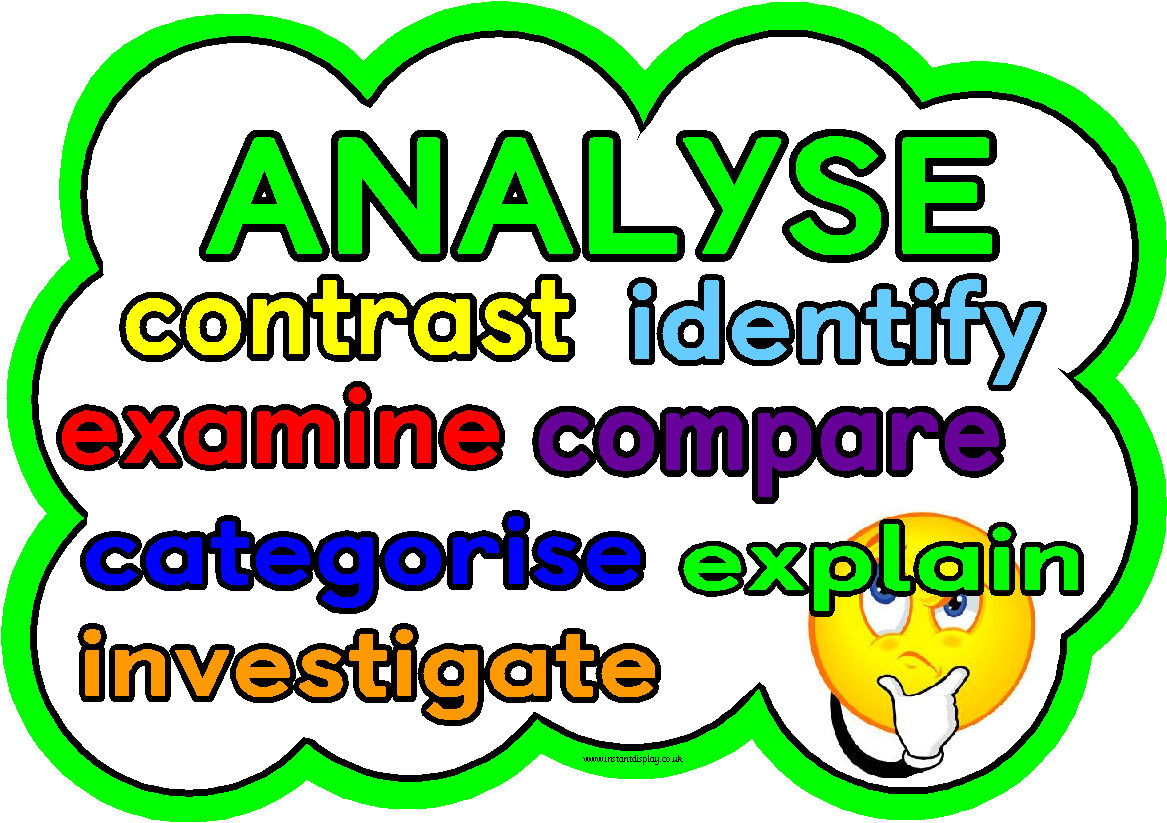 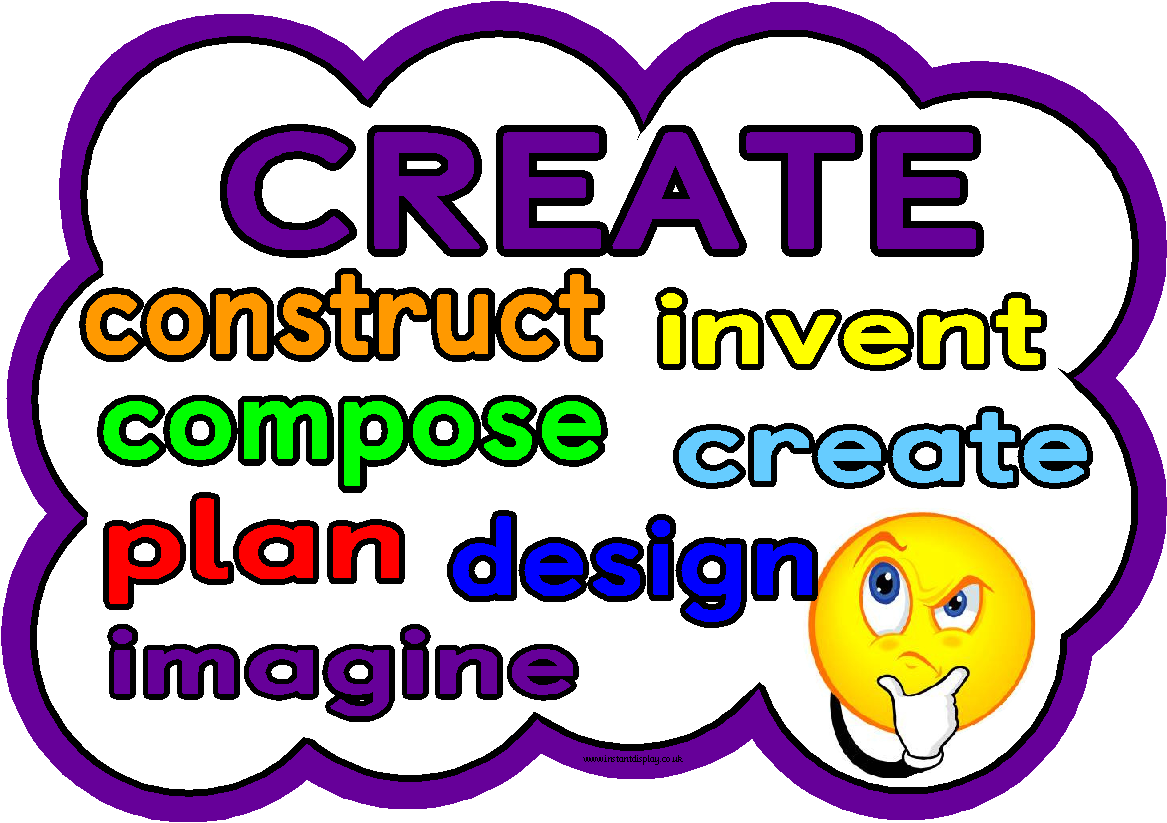 [Speaker Notes: Possible classroom visuals – helpful for staff and pupils]
Effective Questioning
Aiming for more than recall questions
Accessing pupils’ prior knowledge
Re-framing questions
Remembering questions
Who can remember what happened in the last chapter?
What’s the capital of Germany?
Who knows what a plant needs to grow?
[Speaker Notes: Not without worth but not the most challenging or engaging]
Framing Questions
Basic recall questions
Will often lead to same few hands, some pupils checking out and, “I don’t know.”
Instead, questions can be reframed so that they are more accessible and generate discussion:
[Speaker Notes: Try to reframe recall questions to make them more engaging and challenging.
The following can be used for starter questions to access prior knowledge / last day’s learning, or as questions during a lesson…]
Giving range of answers
Giving range of answers
Aim to choose two right, two wrong and two debatable answers, which will generate the most discussion
Discussion statements, rather than questions
Discussion statements, rather than questions
Odd one out
Odd one out
What went wrong?
What went wrong?
Put in order
Put in order
Showing differing examples
Showing differing examples
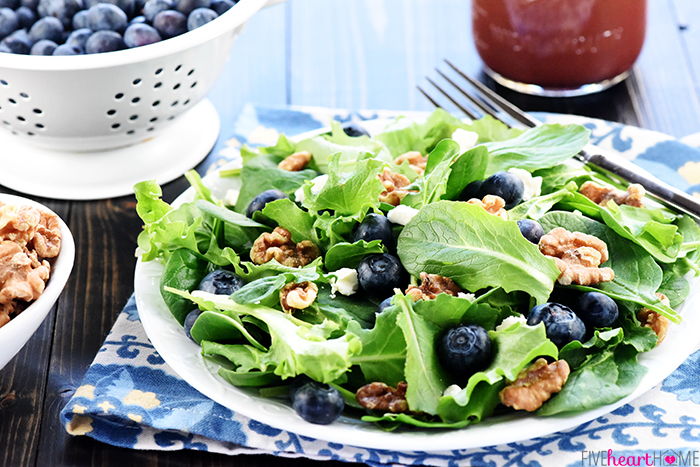 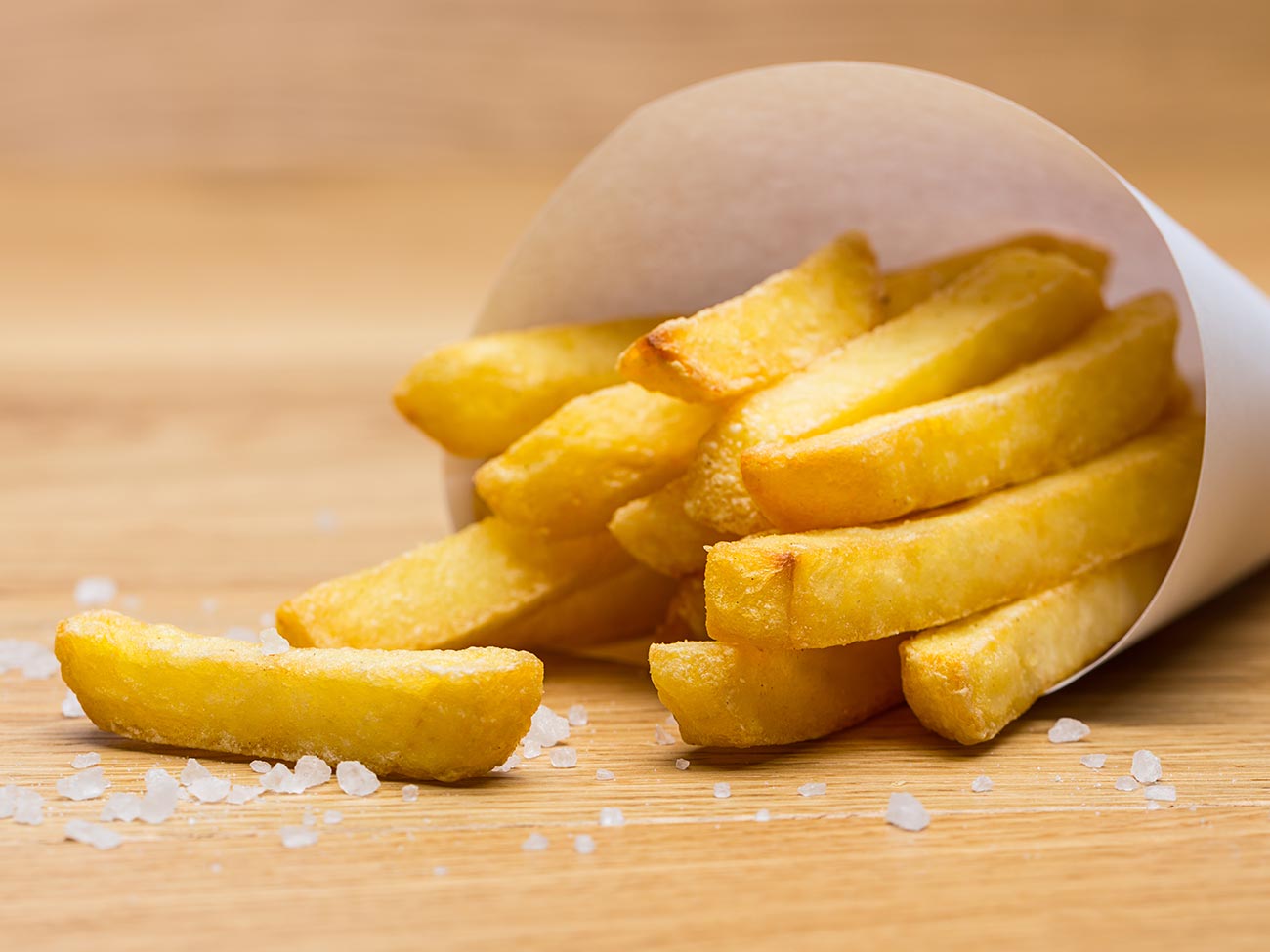 Showing differing examples
Opposing statement
Opposing statement
Opposing statement
All good questions. 
Reframed ones offer differentiation, challenge and application.
True or false
True or false
Responding to Answers
Give pupils time to discuss these questions together while eavesdropping
Take answers – and reasons – from the class
Use the responses to inform the rest of the lesson – does something need to be revisited? Can an element of the planned lesson be skipped? Can some or all of the class move on? 
Where appropriate, develop pupil responses, either:
By yourself – repeating their ideas for emphasis, clarifying or paraphrasing a muddled point they made
By asking more questions to tease out more details
By taking more answers from the class – ask for similar points, opposing points, for someone else to clarify…
Task
On your handout is a potted version of each of these strategies.
Traffic light them on the following basis:
Green = I have used this successfully
Amber = I haven’t used this before but think I could
Red = I don’t think this would work in my class / subject / stage
Task
Then share your thoughts with your partner, explaining:
Green = What you used it for and why you feel it worked
Amber = What you think you could use this for
Red = Why you think it won’t work – perhaps your partner will have a suggestion to help
Learning Intentions
We will be able to establish a classroom culture in which all pupils engage in discussion
We will know strategies to ask effective questions
[Speaker Notes: How will we know we can do these? 
- Be able to explain strategies to others; be able to use one tomorrow]
Going Forward
Pair up with another teacher and plan three HOTS questions for an upcoming lesson

Pair up with another teacher and have them observe during a period of questioning in your class. Have them make notes on whether you:
Give appropriate thinking time
Encourage all pupils to engage (using strategies like no hands up, talk partners)
Use HOTS questions
Respond appropriately to pupil responses